MINISTRY OF FOOD PROCESSING INDUSTRIES
Achievements of 48 months
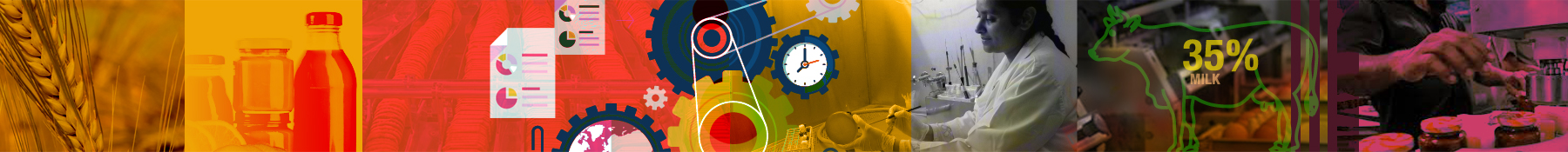 1
Growth of Food Processing Sector
2
PRADHAN MANTRI KISAN SAMPADA YOJANA (PMKSY)

Government of India has approved a new Central Sector Scheme – PRADHAN MANTRI KISAN SAMPADA YOJANA (PMKSY) on 3rd May, 2017 with an allocation of Rs.6,000 crore for the period 2016-20. PMKSY is aiming at leveraging investment of Rs.31400 crore, handling of 334 lakh MT agro-produce valuing Rs.1,04,125 crore benefit 20 lakh farmers and generate 5,30,500 direct/ indirect employment in the country.

Schemes under PMKSY:

Mega Food Parks;
Integrated Cold Chain and Value Addition Infrastructure;
Creation/Expansion of Food Processing & Preservation Capacities;
Infrastructure for Agro-processing Clusters; 
Creation of Backward and Forward Linkages;
Food Safety and Quality Assurance Infrastructure; and
Human Resources and Institutions.
3
PRADHAN MANTRI KISAN SAMPADA YOJANA
PMKSY is a big step towards doubling of farmers income, providing better prices to farmers, creating huge employment opportunities especially in the rural areas. 
Comprehensive package for creation of modern infrastructure with efficient supply chain management from farm gate to retail outlet. 
Helps in reducing wastage of agricultural produce, increasing the processing level, enhancing the export of the processed foods, enabling availability of hygienic and nutritious food.
4
Recent Budget Announcements (FY 2018-19)
Annual Budget of Ministry is doubled to Rs. 1400 crores
Two new schemes announced :-
Launched ‘‘Operation Greens’’ on the lines of ‘‘Operation Flood’’. ‘‘Operation Greens’’ shall promote Farmer Producers Organizations (FPOs), agri-logistics, processing facilities and professional management.   With Allocation of Rs.500 crore.
Promoting establishment of specialized financial institution for food processing sector
FPO IT exemption
Promote cluster based development of agri. Commodities 
100% IT deduction of profit to FPO’s upto Rs. 100cr annual turnover
5
Budget provision during last 04 years and previous years
6
Mega Food Park Scheme
7
VALUE ADDITION AND PRESERVATION CAPACITY ACHIEVED 
 BY 37 NEW COLD CHAIN PROJECTS OPERATIONALISED
 DURING 2008-2014
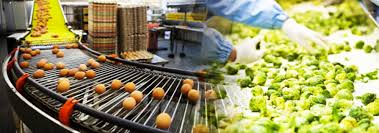 8
Scheme of Integrated Cold Chain and Value Addition Infrastructure
9
Scheme of Integrated Cold Chain and Value Addition Infrastructure
10
Scheme for Creation of Backward & Forward Linkages
The objective of the schemes is to provide effective and seamless backward and forward integration for processed food industry by plugging the gaps in supply chain in terms of availability of raw material and linkages with the market. The Govt. has allocated a fund of Rs. 150 Cr. For taking up 50 projects under the scheme for creation of Backward and Forward Linkages during the period conterminous with 12th Finance Commissions i.e. upto 2019-20.
Status of Implementation :

EoI dated 24.08.2017 inviting proposals for assistance under the Scheme issued.
A total of 55 project proposals were received by the Ministry by 13.11.2017, i.e. the last date for submission of proposals against the EoI. 
The Inter-Ministerial Approval Committee meeting was held on 08.02.2018 to consider the recommendations of the Technical Committee. 
The IMAC found 23 of the 55 proposals as eligible.
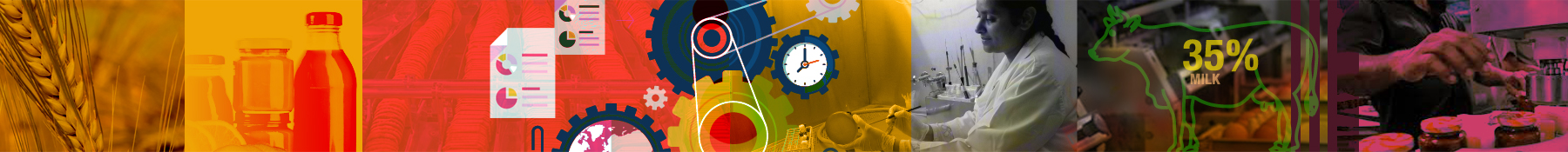 11
Scheme for Creation of Backward & Forward Linkages
Status of Implementation :

The Ministry had issued an EoI dated 24.08.2017 inviting proposals for assistance under the Scheme. 
A total of 55 project proposals were received by the Ministry by 13.11.2017, i.e. the last date for submission of proposals against the EoI. 
Technical Committee meetings were held for appraisal of the projects on 30.01.2018 and 31.01.2018. 
The Inter-Ministerial Approval Committee meeting was held on 08.02.2018 to consider the recommendations of the technical Committee. 
The IMAC found 23 of the 55 proposals as eligible.
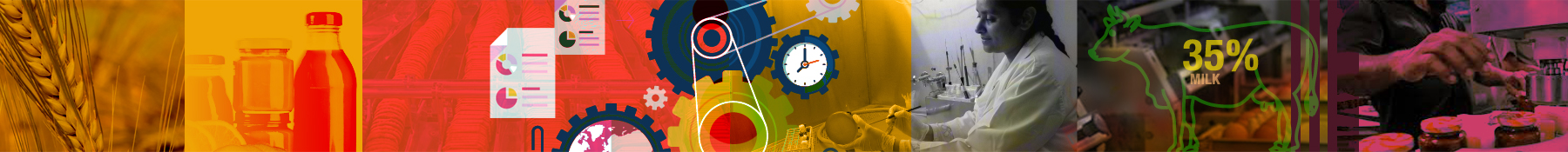 12
Scheme for Creation of Infrastructure for Agro Processing Clusters
13
Scheme for Creation of Infrastructure for Agro Processing Clusters
Aims at development of modern infrastructure to encourage entrepreneurs to set up food processing units based on cluster approach. 
Reducing the wastage of the surplus produce and add value to the horticultural / agricultural produce.  
Each project may have around 5-10 food processing units to be set up in each Agro-processing cluster with an employment generation potential.
The comparative statement indicating achievement under the scheme - 48 years Vs 48 months is as under:
14
Scheme of Technology Upgradation / Establishment / Modernization of Food Processing Industries
Creation of new processing capacity and up-gradation of existing processing capabilities Modernization of Food Processing Sector:
     Perishables: Milk, Fruit & Vegetables, Meat, Poultry, Fishery, wine, consumer and other bakery products.
     Non-perishables: Grain milling (cereal, oil seeds, rice milling, flour milling, pulse).
Achievements under Scheme of Technology Upgradation / Establishment / Modernization of Food       Processing during last 48 years i.e. since 1988 and onwards vis.a.vis prior to last 48 months         	i.e. upto 2013-14:
*The scheme was started during 8th Plan i.e. from 1992-93. However, in the Ministry, data is available from 11th Plan i.e. 2007-08.
15
Scheme of Setting up / up gradation of Food Testing Laboratory
16
Transparency in Governance
Expression of interest (EOI) for all schemes are submitted online “SAMPADA (http://sampada-mofpi.gov.in/linkages/Login.aspx)”.
Monthly updation of progress by project management agency.  
 Transparency in Technical evaluation of Schemes by Point based objective criteria.
Minimum Government- Maximum Governance.
Regular reviews at the level of the Minister are being held for faster implementation of all schemes.
17
NABARD fund
Special food processing fund of Rs.2000 Crores setup with NABARD
Rs. 541 crores sanctioned and Rs. 256 Crore disbursed against 15 projects so far
18
Income tax and excise benefits for Food Processing Unit.
100% income tax exemption on profits of FPOs announced 
Reduction of Excise Duty on food processing machinery from 12% to 6% 
Reduction of Excise duty on parts of food processing machineries from 12.5% to 6%
No excise duty on capital goods and parts thereof for cargo vessels including  refrigerator vessels for the transport of meat, fruits etc.
No excise duty on floating factories of all kinds like preserving fish or the like
19
FDI in food processing sector
100% retail trading in food items manufactured/produced in India allowed with prior Govt. approval
5 FDI proposals in food retail worth US$700 million approved
Overall FDI equity inflow as Green Field Investment of US$2571 million during 2014-2017 (Up to December) against US$1736 million during 2010-11 to 2013-14
20
World Food India 2017
To bring India on the World Food Map, World Food India – 2017 was organized from 3-5 November, 2017.
21
Nivesh Bandhu: Investor Portal 

During the inaugural function of the World Food India 2017, the Hon’ble PM launched a dedicated Investor Portal called ‘Nivesh Bandhu’ to aid and assist the potential investors in the food processing sector in taking informed decision.
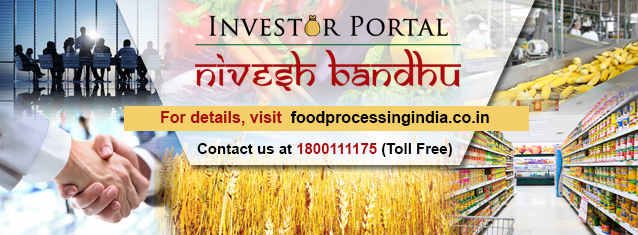 22
Guinness World Record
A Guinness World Record was created on 4th November,2017 by preparing 918 kg Khichdi in a single vessel. 
Khichdi was projected as the traditional healthy and nutritious super food from India.
The Guinness World Record of the largest amount of rice with beans and peas (Khichdi) cooked in a single vessel, presents an opportunity for Indian cuisine to go beyond the current popularity.
23
Promotional Activities
*2008-09 to 2013-14
24
Research & Development in Processed Food Sector
Physical and Financial Achievement
             (₹ in crore)
* The financial achievement indicated includes 2nd and 3rd installment of grant for on-going cases
25
Scheme of Implementation of HACCP/ ISO 22000/ ISO 9000/ GHP/ GMP/ Quality Safety Management Systems
26
NATIONAL INSTITUTE OF FOOD TECHNOLOGY ENTREPRENEURSHIP AND MANAGEMENT (NIFTEM)
Awards and Recognition
50th Ranking:  
NIFTEM has been awarded the 50th Rank in the ranking of 3600 institutions (out of which 700 are Universities of the country) under the National Institutional Ranking Framework (NIRF) of MHRD.
Bagged Agricultural Leadership Award in Entrepreneurship Development in Food Sector. 
Appreciation by Parliament Standing Committee on Agriculture in their 23 Report. 
NIFTEM Village adoption Program (VAP) associated with “Smart Gram” project of Rashtrapati Bhawan
NIFTEM is part of Smart Model Village adoption programme of Rashtrapati Bhavan which was inaugurated by "Hon’ble President of India on July 2, 2016.
27
Salient Achievements made so far
912 programmes on promotion of Food Processing 
1546 potential entrepreneurs  are associated with different teams for ventures in agro food processing
135 projects have been identified where Team NIFTEM are working closely with potential entrepreneurs
150 Product Development  Training Programmes organized at village level in different villages 
100 dedicated lectures on promotion on renewable energy and 99 awareness campaigns - installation of  110 solar street lights/ solar lamps in different locations under VAP
Cataloguing of  490 traditional recipes
Revival of 100 existing self help groups and creation of 25 New Self help groups
28
INDIAN INSTITUTE OF FOOD PROCESSING TECHNOLOGY
Achievements during last 48 months & prior to that
29
30
31
32
33
34
35
Grievances redressal mechanism
MoFPI has initiated Grievances redressal mechanism and Personal Hearing is granted at the level of Minister FPI when ever there is a need as per the scheme guidelines for ensuring faster implementation.
36
FSSAI
On the initiatives of MoFPI :-
System of Product-by-product approval for non-standardized product has been done away with by FSSAI. Since January, 2016 ingredient and additive based approach has been adopted by FSSAI.
The Food Safety Regulation have been amended to allow the industry to manufacture, import or sell proprietary food, if the product uses generally approved ingredients and additives approved for that particular category of food.
Harmonization of Food Additives for use in various food categories (Horizontal Standards):-
FSSAI have updated the existing standards of food additives for use in various food categories and harmonized with international Codex Standards.
100 ingredients notified.
37
THANK
 YOU